Roditeljstvo






prof. dr Ankica Simona Kovačević
O porodici
Porodica je uticajan i važan faktor delovanja upravo zato što je to primarna mala grupa u kojoj su emocionalni odnosi intenzivni, interakcija dugotrajna i raznovrsna i uzajamna zavisnost i uticaji veliki.
Karakteristike porodice
Generacijska povezanost i trajnost
Orijentacija na simultane procese
Odnosi celovitih osoba
Intenzitet emocija
Kvalitativni ciljevi
Altruizam
Negovanje
Zajednička porodična paradigma
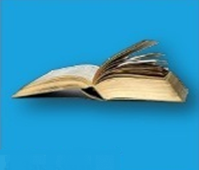 Zajedničke karakteristike funkcionalnih porodica
povezanost članova u zajednicu koju karakteriše uzajamni odnos, međusobna briga i podrška, respekt za individualne razlike i autonomiju, nega, socijalizacija dece i briga o ostalim ranjivim članovima, organizaciona
   stabilnost, ali i fleksibilnost u odnosu na unutrašnje i spoljašnje zahteve za promenom  i efikasno prevladavanje stresa.
Disfunkcionalna porodica
je, porodica u kojoj se konflikti, loše ponašanje, čak i zlostavljanje pojedinih članova dešavaju kontinuirano, što dovodi do toga da se članovi prilagođavaju takvoj situaciji, a deca čak mogu da misle i da je takvo ponašanje normalno. 
Disfunkcionalne porodice mogu biti posledica alkoholizma, zavisnosti od supstanci ili drugih zavisnosti kod roditelja, nelečenih mentalnih bolesti ili poremećaja ličnosti ali i disfunkcionalnih obrazaca i porodičnih iskustava roditelja iz primarne porodice.
Model porodičnog životnog ciklusa
Model porodičnog životnog ciklusa opisuje seriju predvidivih razvojnih zadataka za sistem koji se dešavaju u vreme promene članstva: rođenje, smrt, udaja, razvod. 
Biološki i emocionalni razvoj pojedinaca utiču na sposobnost sistema da se reorganizuje i ostvari tranziciju, ali model porodičnog životnog ciklusa je fokusiran na sistemski nivo.
Roditeljstvo
Roditeljstvo se može definisati kao svrsishodna aktivnost usmerena obezbeđivanju opstanka i
   razvoja dece. 
   Reč „roditelj“ označava biološke relacije majke, oca i deteta, za razliku od „usvojitelja“„hranitelja“, ili „staratelja“.
   Kada odrastu, nekadašnja deca mogu ovu vrstu aktivnosti upražnjavati u odnosu na svoje roditelje.
Zadaci i funkcije roditeljstva
1. Nega (nurturing caregiving) – zadovoljavanje detetovih bioloških, fizičkih i zdravstvenih potreba.
2. Materijalna briga – načini na koji roditelji snabdevaju, organizuju i aranžiraju fizički svet u kojem dete živi, uključujući dom i lokalnu sredinu.
3. Socijalna briga – varijetet vizuelnih, verbalnih, afektivnih i fizičkih ponašanja koje roditelji koriste kako bi emocionalno uključili dete i uredili njihove interpersonalne razmene (ljuljanje, ljubljenje, dodirivanje, osmehivanje, vokalizacija i igra). To pomaže detetu da reguliše sopstvene emocije, a utiče i na njegov način komunikacije sa drugima.
Stilovi roditeljstva ili vaspitni stilovi
Vaspitni stil obuhvata dva elementa roditeljstva: prihvatanje (toplinu) i kontrolu.

 Prihvatanje (toplina i podrška) podrazumeva trud roditelja da dete razviju u zrelu, samosvesnu, asertivnu ličnost, pružajući mu podršku, aktivno se uključujući u njegove aktivnosti, prepoznaju njegove potrebe i zahteve i adekvatno odgovaraju na njih. 

Kontrola se odnosi na zadatke koje roditelji postavljaju deci, kako bi ih integrisali u porodicu i društvo svojim zahtevima, nadgledanjem, disciplinom i suprotstavljanjem dečijoj neposlušnosti, kao i kontrolom detinjih impulsa
Četiri vaspitna stila
1. Permisivni, 
2.Autoritarni, 
3.Autoritativni
4.Zanemarujući.
Biološko i alternativno roditeljstvo – ko su pravi roditelji
Koja je razlika između roditelja i osobe koja se stara o detetu?

Značajna razlika nije pitanje semantike ali ima veze sa njom; da li je moguće zameniti biološkog roditelja i postati detetov psihološki roditelj. 
Ukoliko neko podiže dete u ime bioloških roditelja, to je priznanje da biološki roditelji zaista postoje i značajni su za dete čak i kad ono supstitucijske roditelje prihvata kao majku i oca.
Pitanja?
Hvala na pažnji!!!